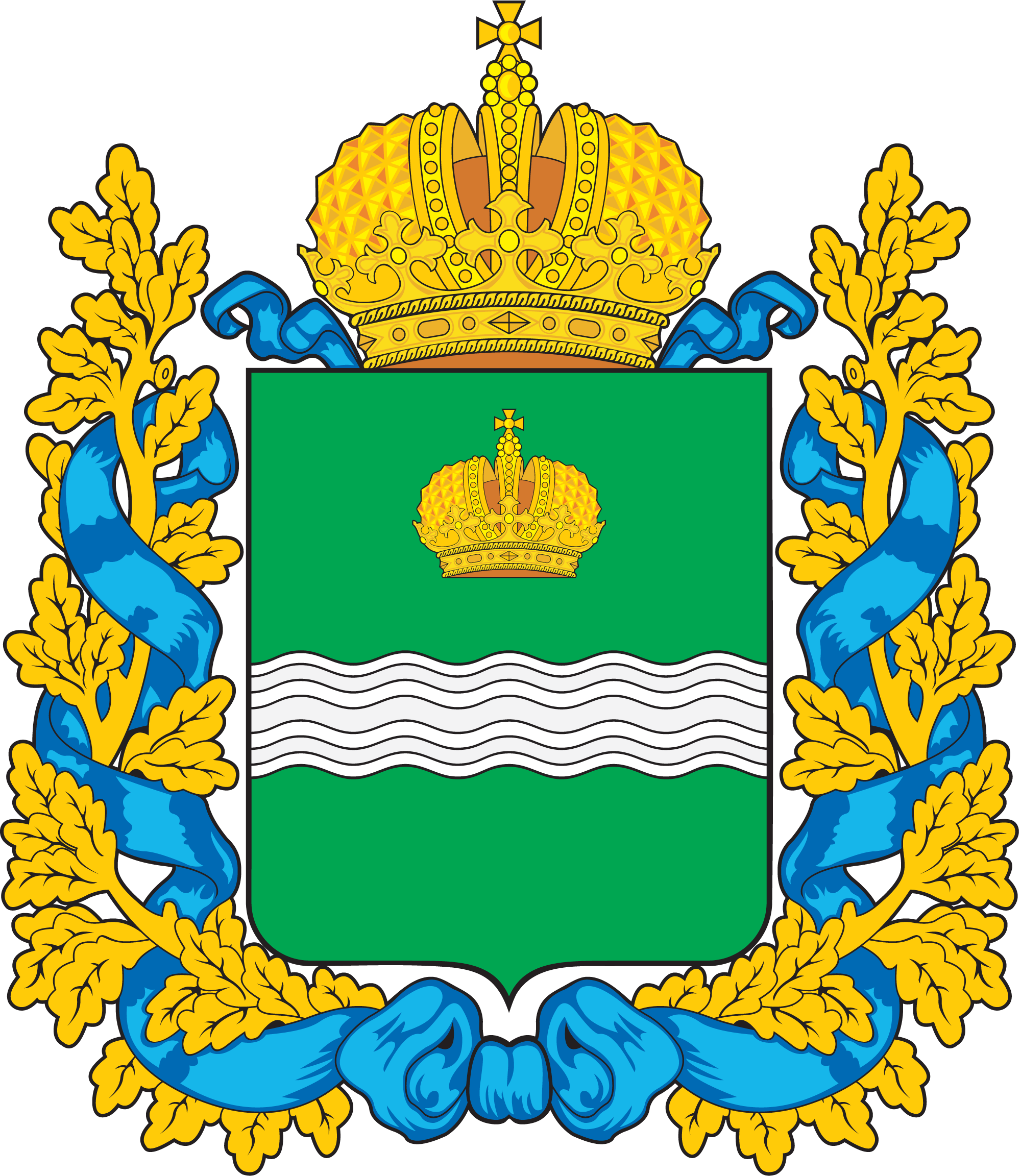 Уполномоченный по защите 
прав предпринимателей
В Калужской области.
О программе Уполномоченного по защите прав предпринимателей на 2025 год.
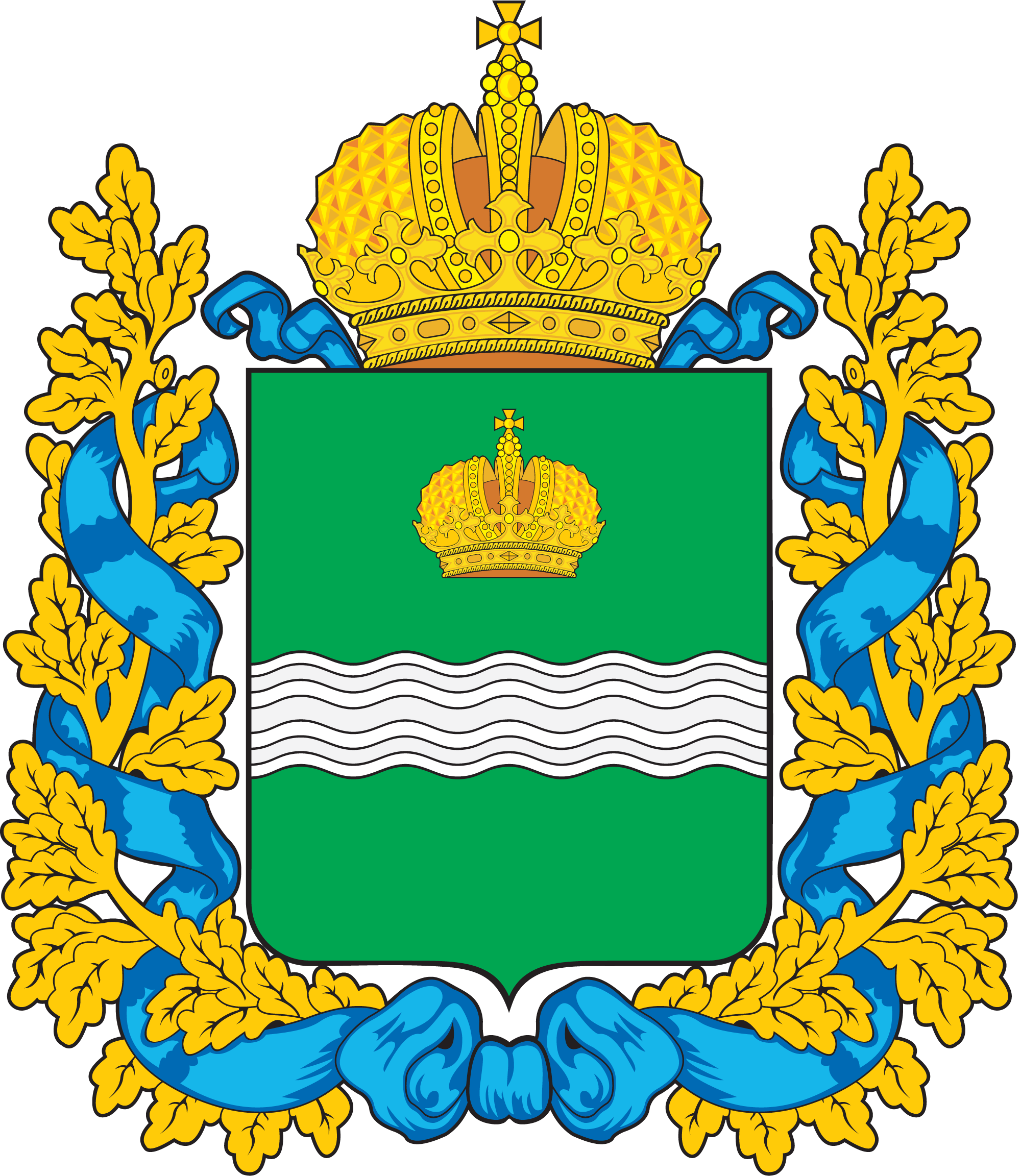 Уполномоченный по защите 
прав предпринимателей
В Калужской области.
Содержание о программе на 2025 г.
Цель деятельности Уполномоченного…………………………………………………………………….3
Анализ деятельности Уполномоченного до 01.01.2025 г. и комментарий…………….5
Новые направления……………………………………………………………………………………………….10
      3.1 Развитие практики доверительного сбора информации о коррупции…………..10
      3.2 Создание Центра компетенций по разрешению налоговых споров……………….11
      3.3 Нужна идея о «фирменном мероприятии» Уполномоченного……………………….14
      3.4 Идеи по возобновлению деятельности общественных помощников и 
             экспертов «Про Боно»………....................................................................................15
Об аналитике Уполномоченного…………………………………………………………………………….16
Работа Уполномоченного по решению системных проблем в сфере бизнеса……..17
О структуре управления и бюджете………………………………………………………………………..18
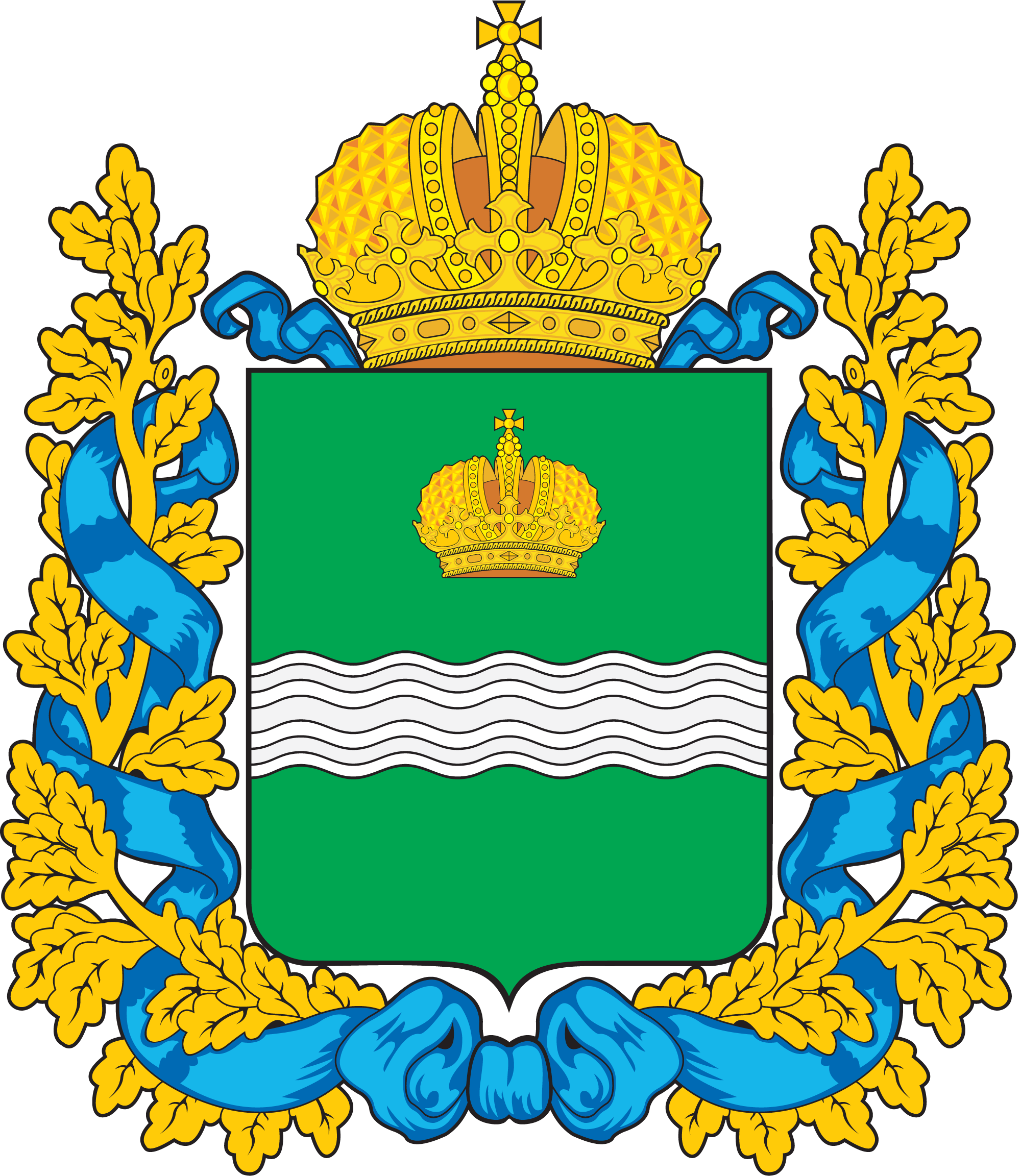 Уполномоченный по защите 
прав предпринимателей
В Калужской области.
Цель деятельности Уполномоченного.
Деятельность Уполномоченного по защите прав предпринимателей призвана дополнять существующие в обществе механизмы защиты прав и законных интересов субъектов предпринимательской деятельности.

Уполномоченный защищает право предпринимателя вести бизнес.

Право вести бизнес – очень многогранно и состоит из огромного количества различных прав во всех сферах и проявлениях предпринимательской деятельности.

Государство, выполняя задачу установления законов и правил жизни общества, достаточно часто совершает ошибки. Ошибки и нарушения совершают также и представители государства – чиновники. 

В отношении бизнеса эти ошибки и нарушения проявляются фактами отсутствия эффективного регулирования, установления неоправданных административных барьеров, фактами бюрократического давления, фактами коррупции, а также ошибками в правоприменительной деятельности
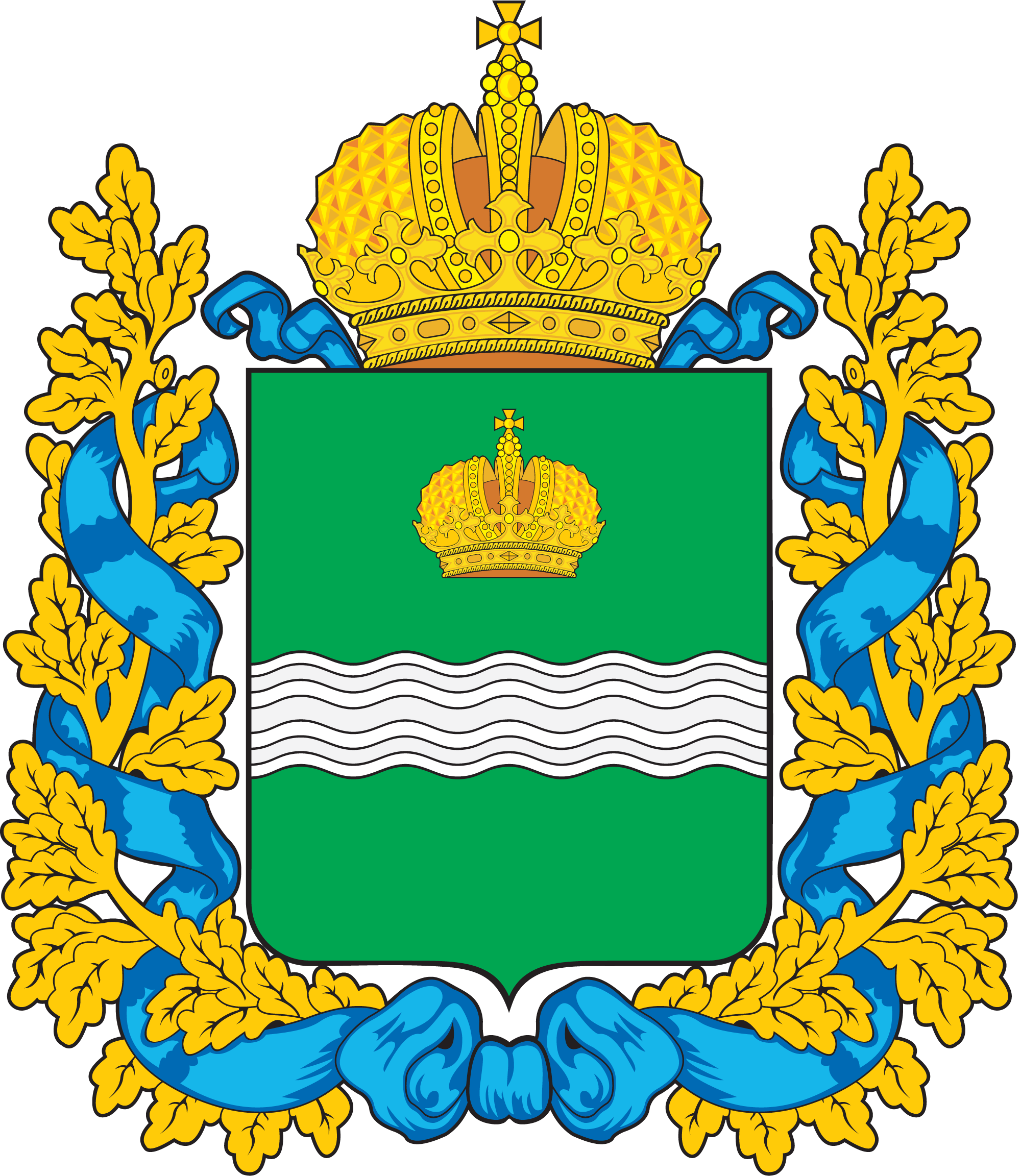 Уполномоченный по защите 
прав предпринимателей
В Калужской области.
Цель деятельности Уполномоченного.
Основные задачи.
Цель деятельности Уполномоченного заключается в том, что он защищает права бизнеса в тех частях, в которых могут не защищать другие органы и общественные механизмы, делая тем самым осуществление права на ведение бизнеса всесторонним. 
      Для этого Уполномоченный:
должен хорошо знать и понимать практику ведения бизнеса
постоянно «подпитываться» новой информацией об особенностях ведения бизнеса
владеть разносторонней экономической аналитикой
опираться на бизнес-общественность и бизнес-экспертов
владеть юридическими механизмами защиты прав
умело пользоваться административными возможностями всех ветвей власти
вести активную информационную работу по освещению своей деятельности и формированию обратной связи с бизнесом, с «людьми во власти», с обществом
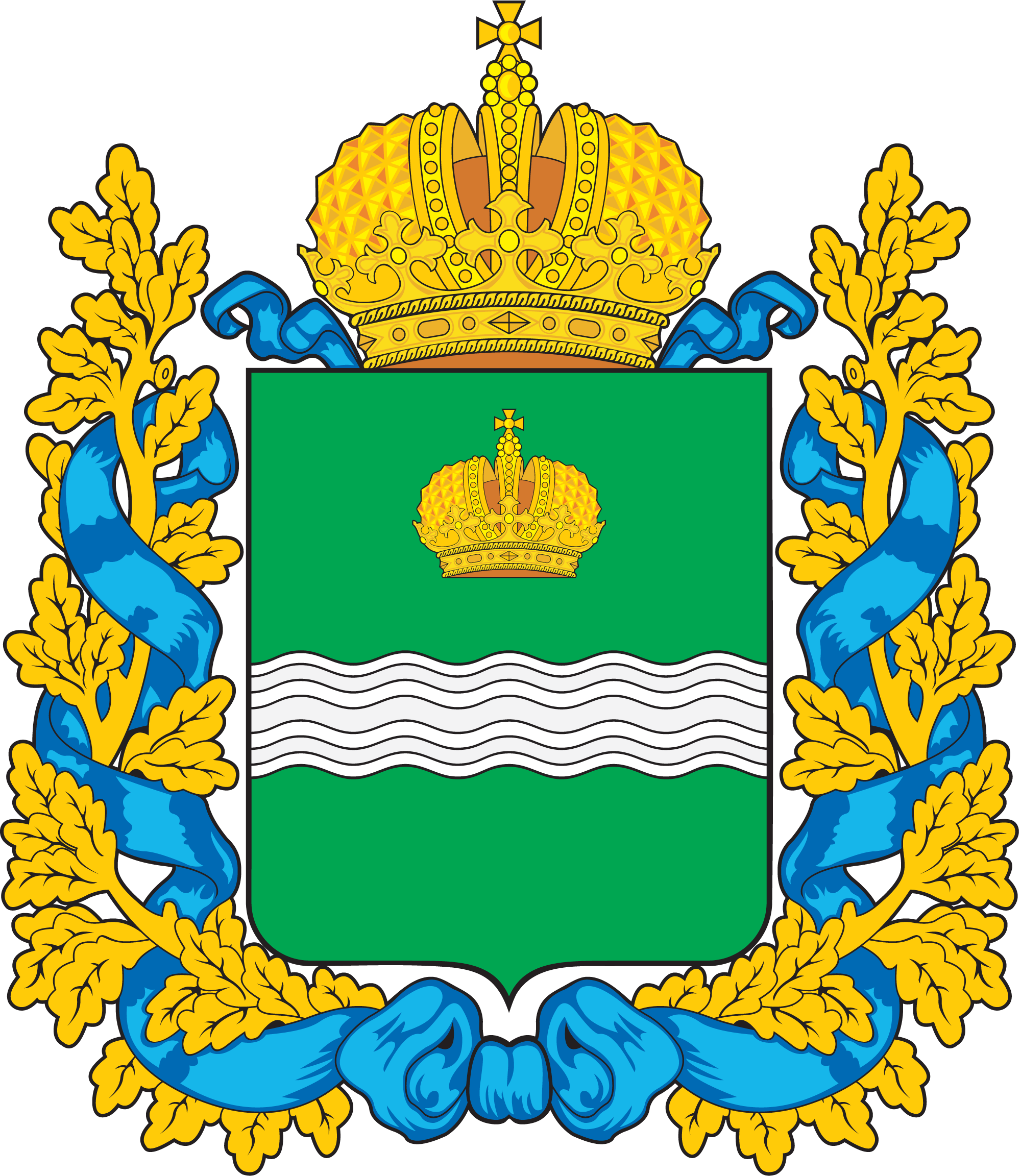 Уполномоченный по защите 
прав предпринимателей
В Калужской области.
Анализ деятельности Уполномоченного
 до 01.01.2025 г. и комментарий
Проведя анализ деятельности Уполномоченного до 01.01.2025 г и учитывая личность нового Уполномоченного, сделаны следующие выводы. Уполномоченный:
Должен хорошо знать и понимать практику ведения бизнеса.
Комментарий. С этим все в порядке.

Должен постоянно «подпитываться» новой информацией об особенностях ведения бизнеса.
Комментарий. Эту компетенцию нужно усиливать через постоянное изучение процессов рынка и обмен информацией, через изучение опыта работы других Уполномоченных.

Должен владеть разносторонней экономической информацией и аналитикой.
Комментарий. Эту компетенцию необходимо усиливать и выводить на современный уровень. Аналитический ресурс Уполномоченного должен стать одним из значимых для предпринимателей региона. Специализация ресурса – экономическая аналитика региона, экономические новости региона, значимая информация для снижения предпринимательских рисков.
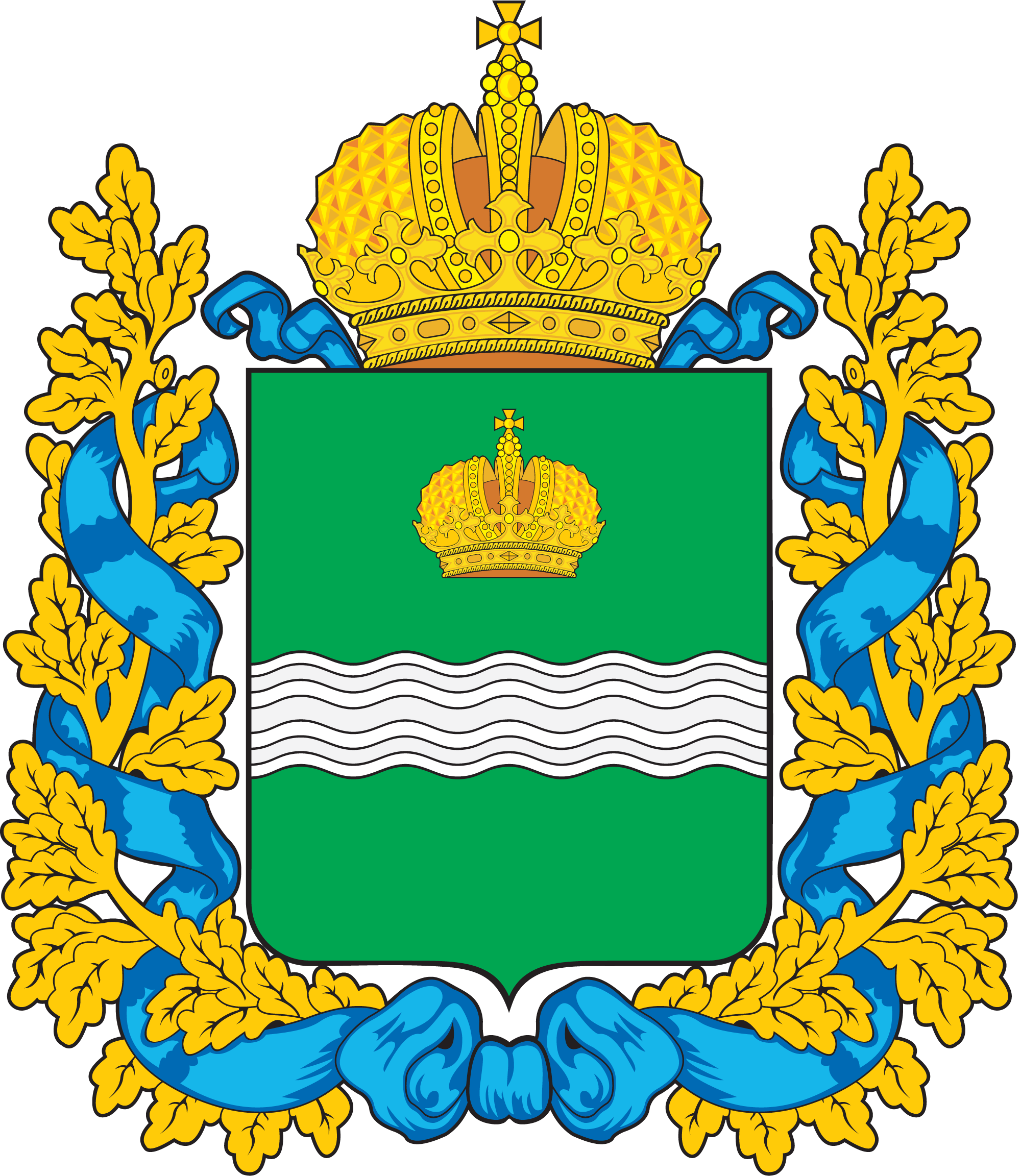 Уполномоченный по защите 
прав предпринимателей
В Калужской области.
Анализ деятельности Уполномоченного
 до 01.01.2025 г. и комментарий
4. Должен опираться на бизнес-общественность и бизнес-экспертов.
Комментарий. В этой части мы не дорабатываем:
План взаимодействия с региональными организациями - КТПП, ОПОРОЙ России, Деловой Россией и РСПП должен быть насыщенным.
Необходимо восстановить механизм общественных помощников по территориям и по отраслям (направлениям)
Необходимо восстановить механизм экспертов «ПРО БОНО»
Необходимо предложить бизнес-сообществу значимое и полезное мероприятие Уполномоченного и сделать проведение его традиционным.
Необходимо периодически информировать бизнес о значимых темах, о новых рисках, о новых аспектах контрольно-надзорной деятельности и отрабатывать обратную связь.
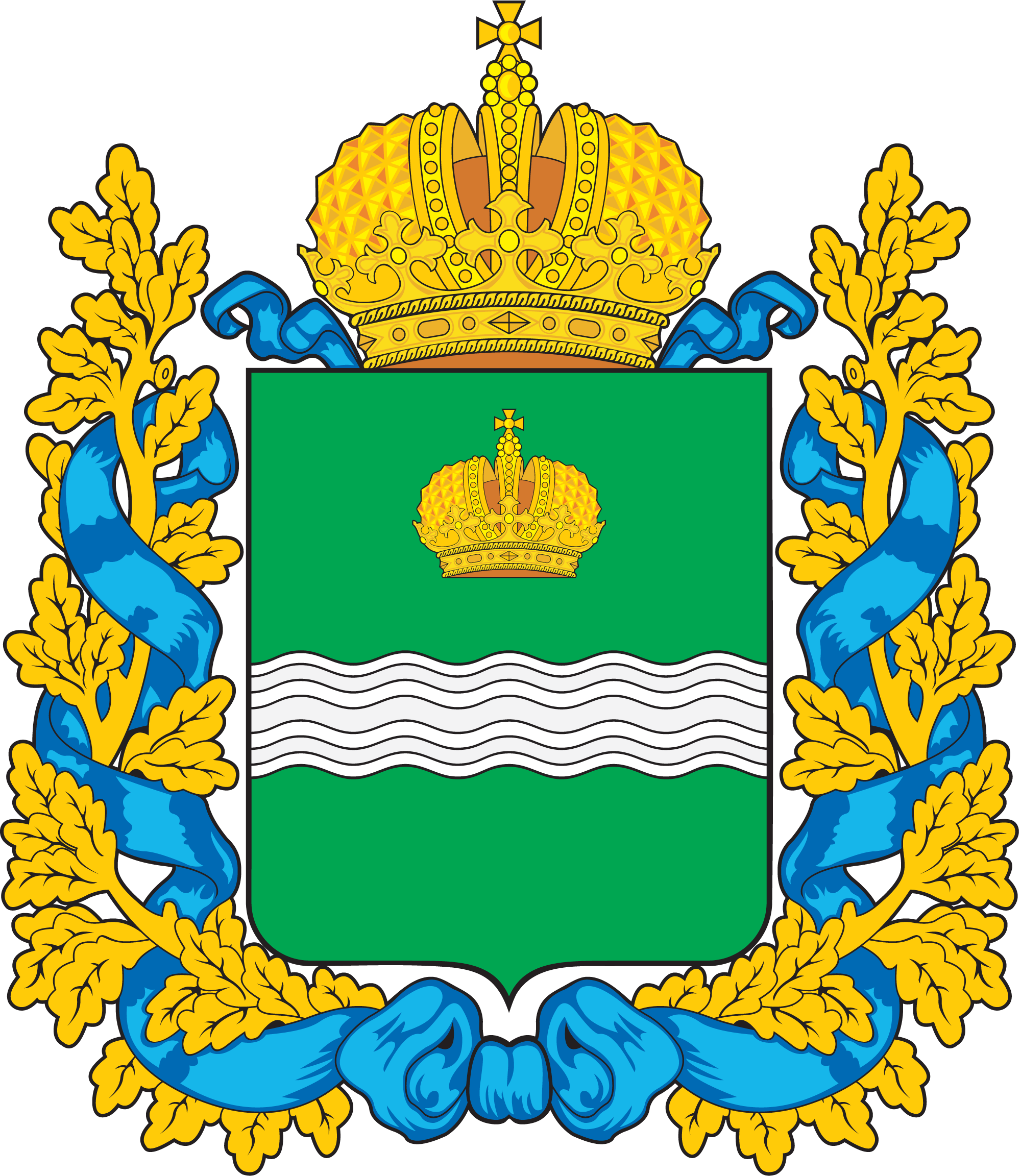 Уполномоченный по защите 
прав предпринимателей
В Калужской области.
Анализ деятельности Уполномоченного
 до 01.01.2025 г. и комментарий
5. Должен владеть юридическими механизмами защиты прав.
Комментарий. Данная практика хорошо отработана, накоплен опыт, есть квалифицированные кадры. Есть резервы и необходимость для ее развития.
Эту деятельность необходимо дополнить:
Определить принципы в каких случаях Уполномоченный становится защитником предпринимателя в суде и в каких случаях Уполномоченный входит в судебный процесс третьим лицом.
Реальной практикой защиты бизнеса в налоговых спорах.
Участием в контрольно-надзорных мероприятиях на стороне предпринимателей.
Персональной работой с предпринимателями, находящимися под следствием и под стражей, если имеются признаки необоснованного привлечения их к ответственности.
Реальной практикой защиты бизнеса  по вопросам привлечения к труду мигрантов.

Т.е. в значимых для бизнеса сферах взаимодействия с властью защищаем права, если имеются признаки нарушения прав.
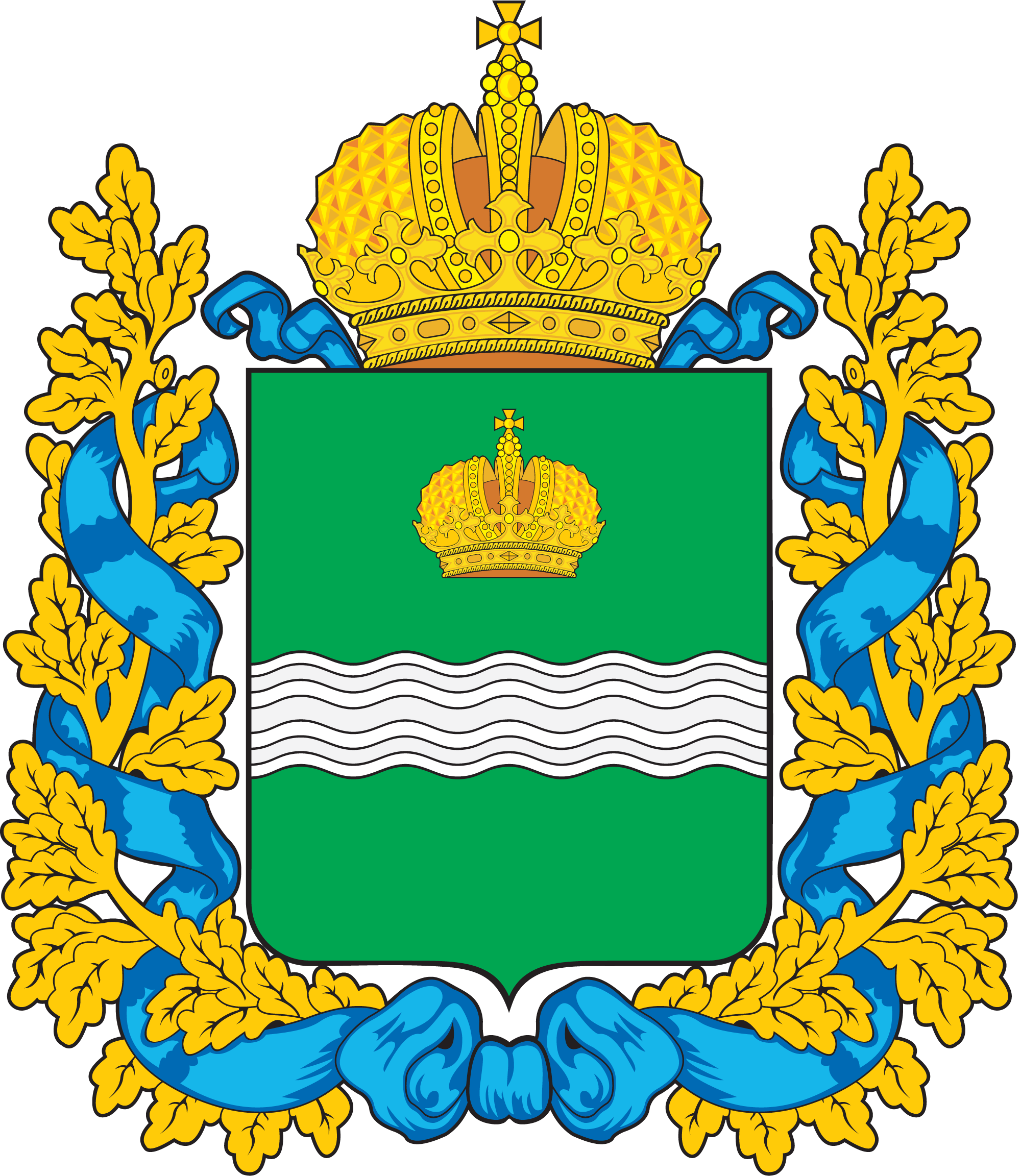 Уполномоченный по защите 
прав предпринимателей
В Калужской области.
Анализ деятельности Уполномоченного
 до 01.01.2025 г. и комментарий
6. Должен стремиться эффективно использовать административные возможности всех ветвей власти.
Комментарий. В этой части мы не дорабатываем:
Необходимо усилить взаимодействие с контрольными органами
Активно использовать возможности Правительства


Для взаимодействия с контрольными органами нужно войти в состав общественных советов, установить личные контакты с руководителями.
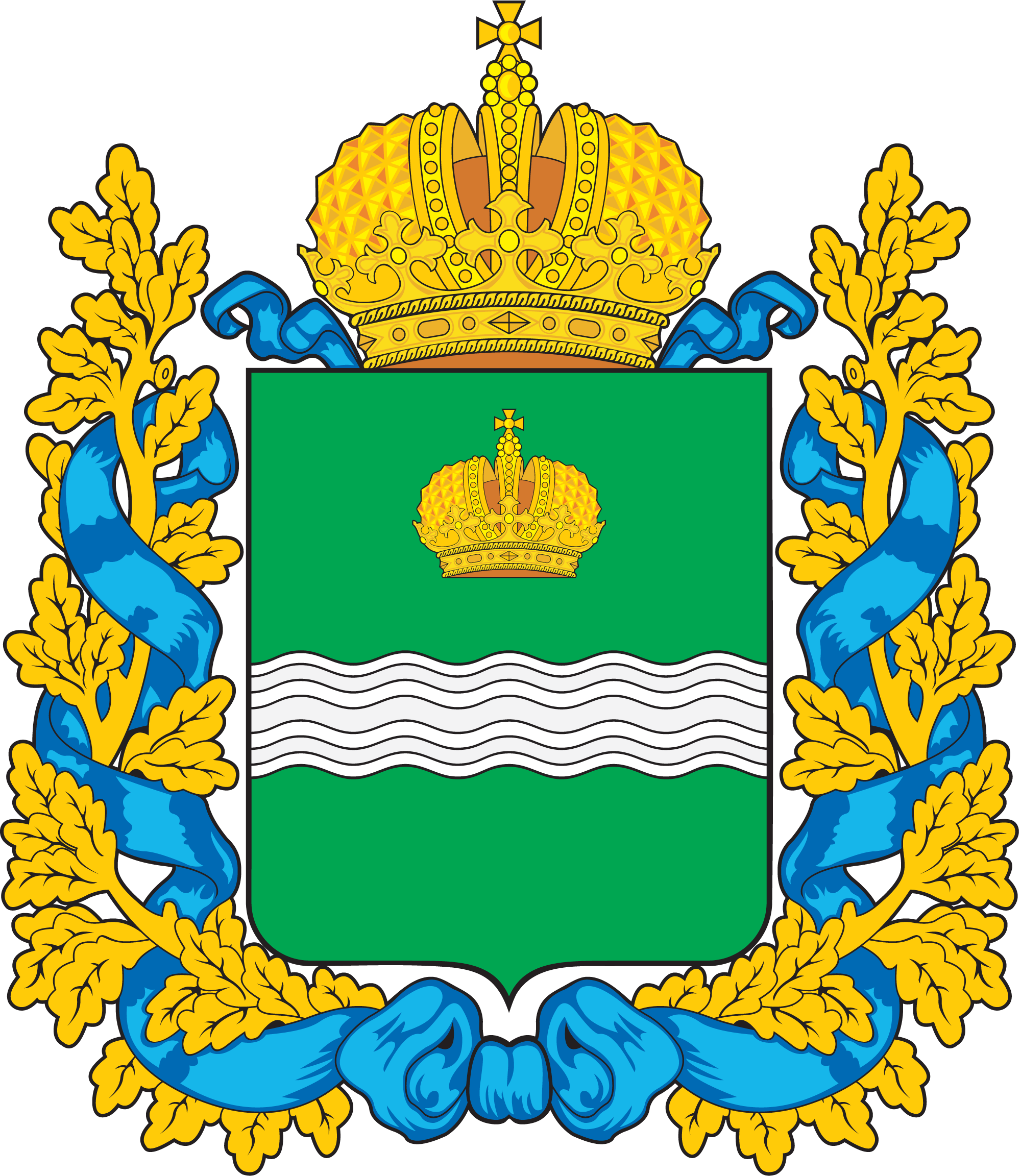 Уполномоченный по защите 
прав предпринимателей
В Калужской области.
Анализ деятельности Уполномоченного
 до 01.01.2025 г. и комментарий
7. Должен вести активную информационную работу по освещению своей деятельности и формированию обратной связи с бизнесом, с «людьми во власти», с обществом.
Комментарий. В этой части мы не дорабатываем:

Нужно научиться из каждого делового события в деятельности Уполномоченного создавать интересную новость. Добиться, чтобы интересных новостей было не менее трех в месяц.

Необходимо провести ребрендинг сайта Уполномоченного и его страниц в соцсетях.

Нужно разработать и предложить региональным СМИ (Ника ТВ, ВГТРК, Мак-Медиа и другие) темы взаимодействия. И на основе этих тем добиться регулярного распространения информации о деятельности Уполномоченного.
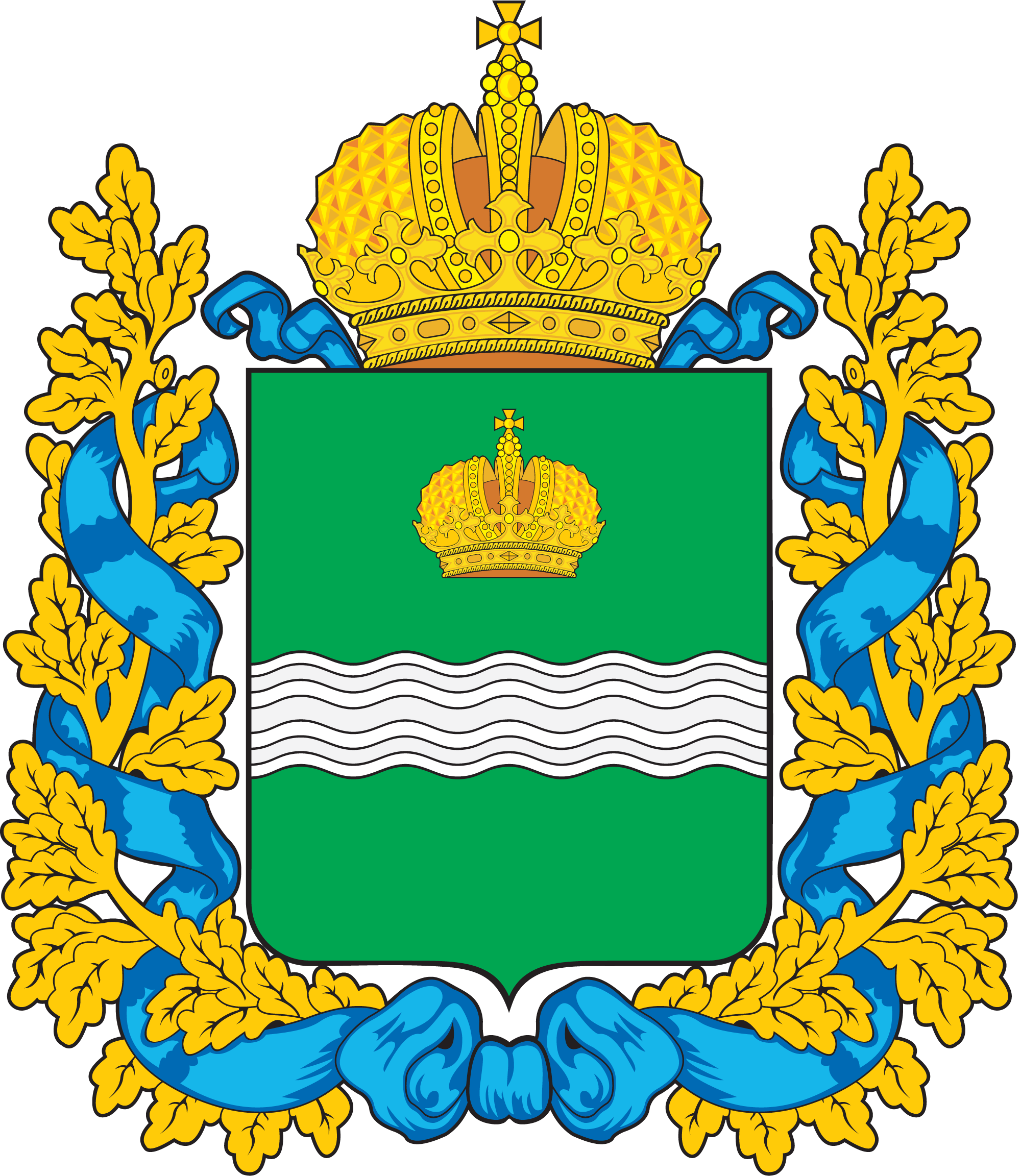 Уполномоченный по защите 
прав предпринимателей
В Калужской области.
Новые направления
Развитие практики доверительного сбора информации о коррупции.
Сбор контактной базы данных предпринимателей разными способами (наша база, база данных общественных помощников, сбор информации в органах власти, в Агентствах и т.д.)
Проведение опросов (возможно анонимных) по теме «Коррупция»
Углубленное общение на тему о коррупции с теми, кто обращается за защитой прав

Задача, поставленная Губернатором: «Если приходит понимание, что «здесь есть условия для коррупции», то действовать нужно так, чтобы эти условия исчезли».
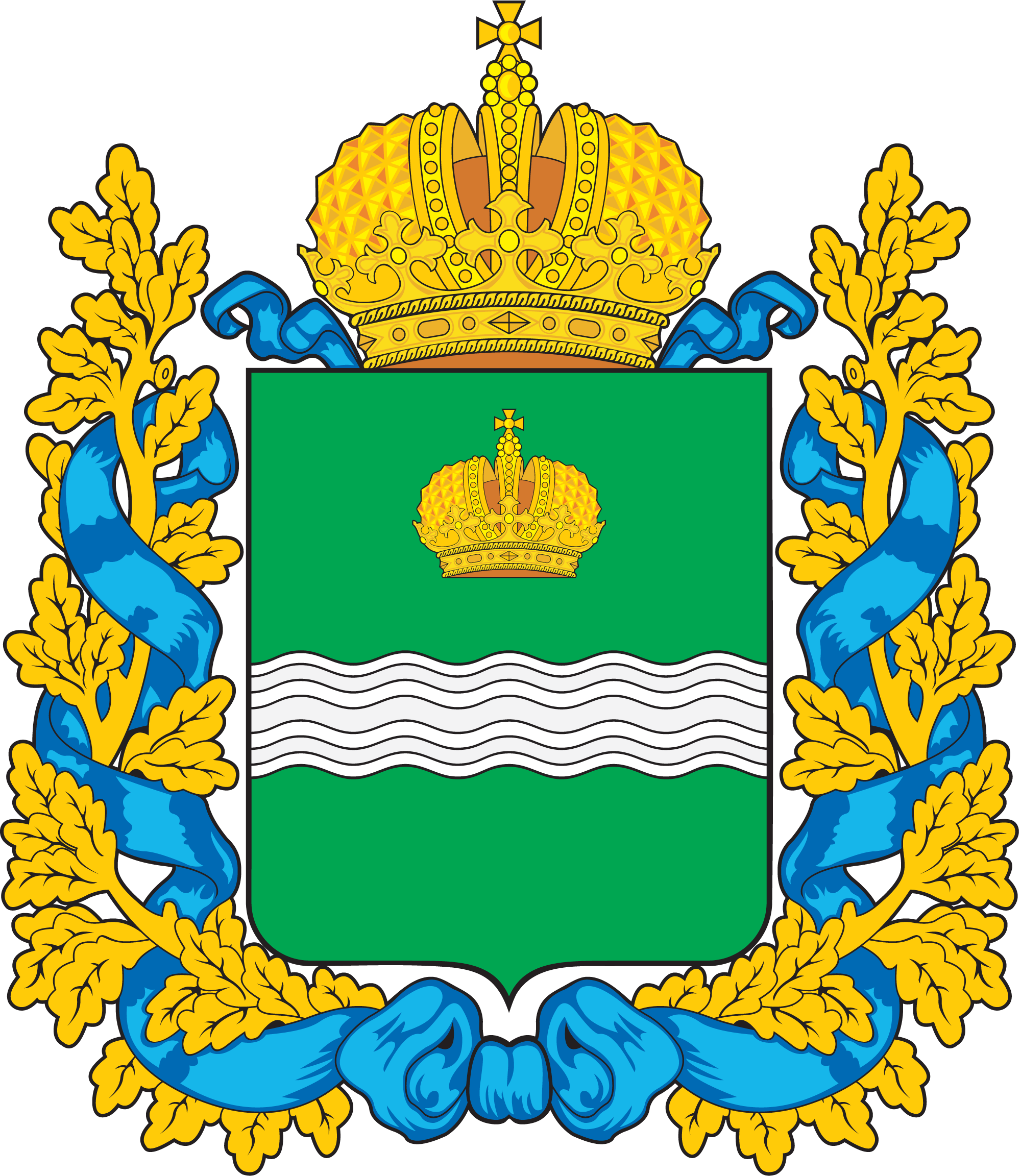 Уполномоченный по защите 
прав предпринимателей
В Калужской области.
Новые направления
Создание Центра компетенций по разрешению налоговых споров.
	Практика применения налогового законодательства имеет решающее значение и для государства в части сбора налогов, и для бизнеса в части сохранения прибыльности. Для бизнеса Федеральная налоговая служба является главным контролирующим органом и, соответственно, существенным фактором рисков в случае допущения ошибок, нарушений в начислении и уплате налогов.
	В ряде отраслей и направлений развития бизнеса культура уплаты налогов пока еще только формируется, особенно это характерно для среднего и малого бизнеса. В связи с этим, усиленная компетенция Уполномоченного по защите прав предпринимателей в разрешении налоговых споров будет способствовать формированию этой культуры.
	Важно, чтобы в бизнес-сообществе формировалась правильная культура уплаты налогов и при этом у бизнеса была дополнительная точка опоры в защите своих прав.
	Вот для этого и нужен Центр компетенций по разрешению налоговых споров.
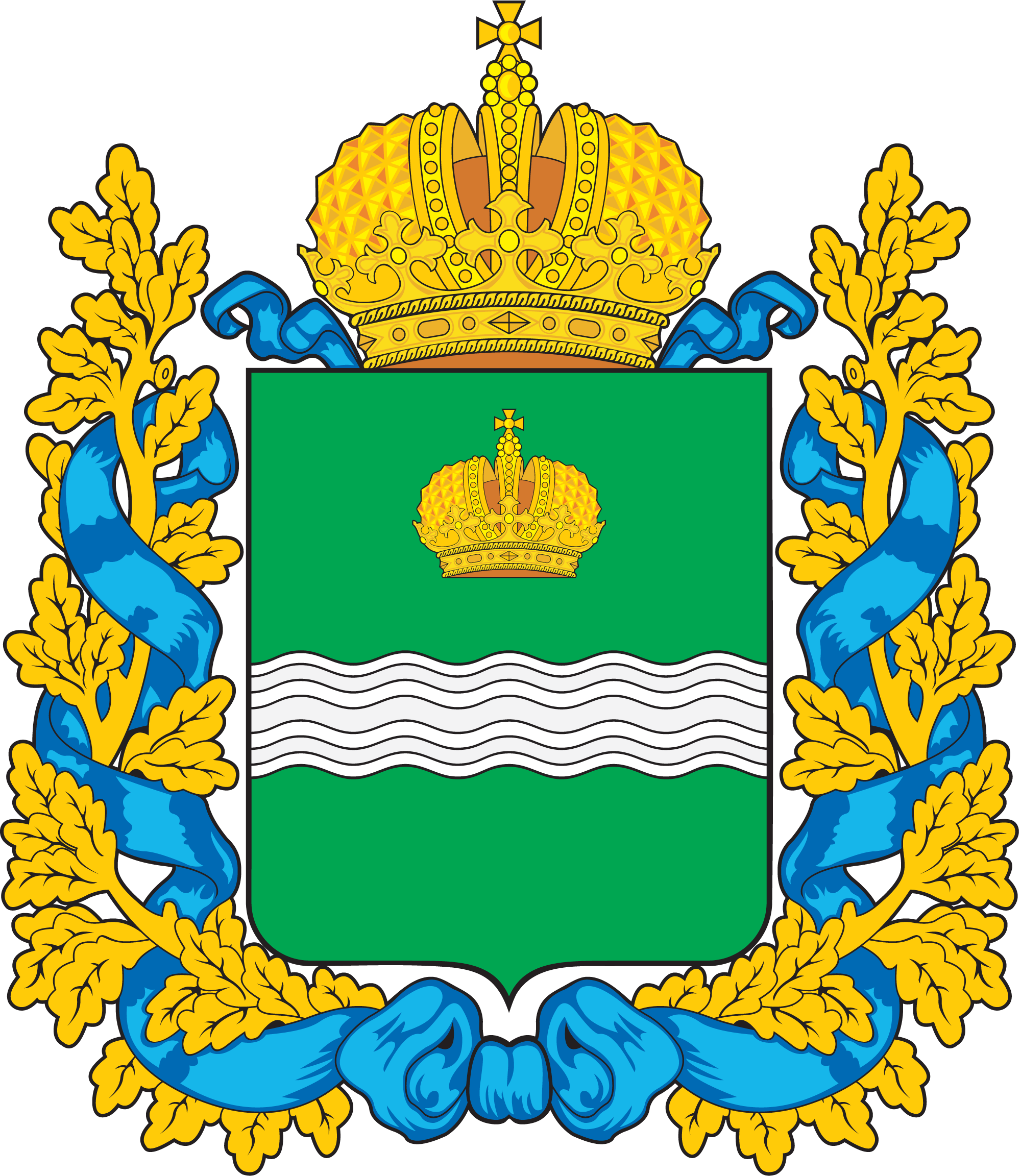 Уполномоченный по защите 
прав предпринимателей
В Калужской области.
Новые направления
Создание Центра компетенций по разрешению налоговых споров.
Планируется, что Центр компетенций будет состоять из следующих элементов:
Юрист со специализацией налоговое право, имеющий опыт работы в налоговых органах, главной задачей которого является сопровождение дел по налоговым спорам в досудебной и судебной стадии.

Открытый договор с одной из опытных юридических фирм на консультации по сложным вопросам в формате «вопрос-ответ», консультации по ВКС в сложных случаях.

Целенаправленная работа Уполномоченного по защите прав предпринимателей в части практики применения налогового законодательства.
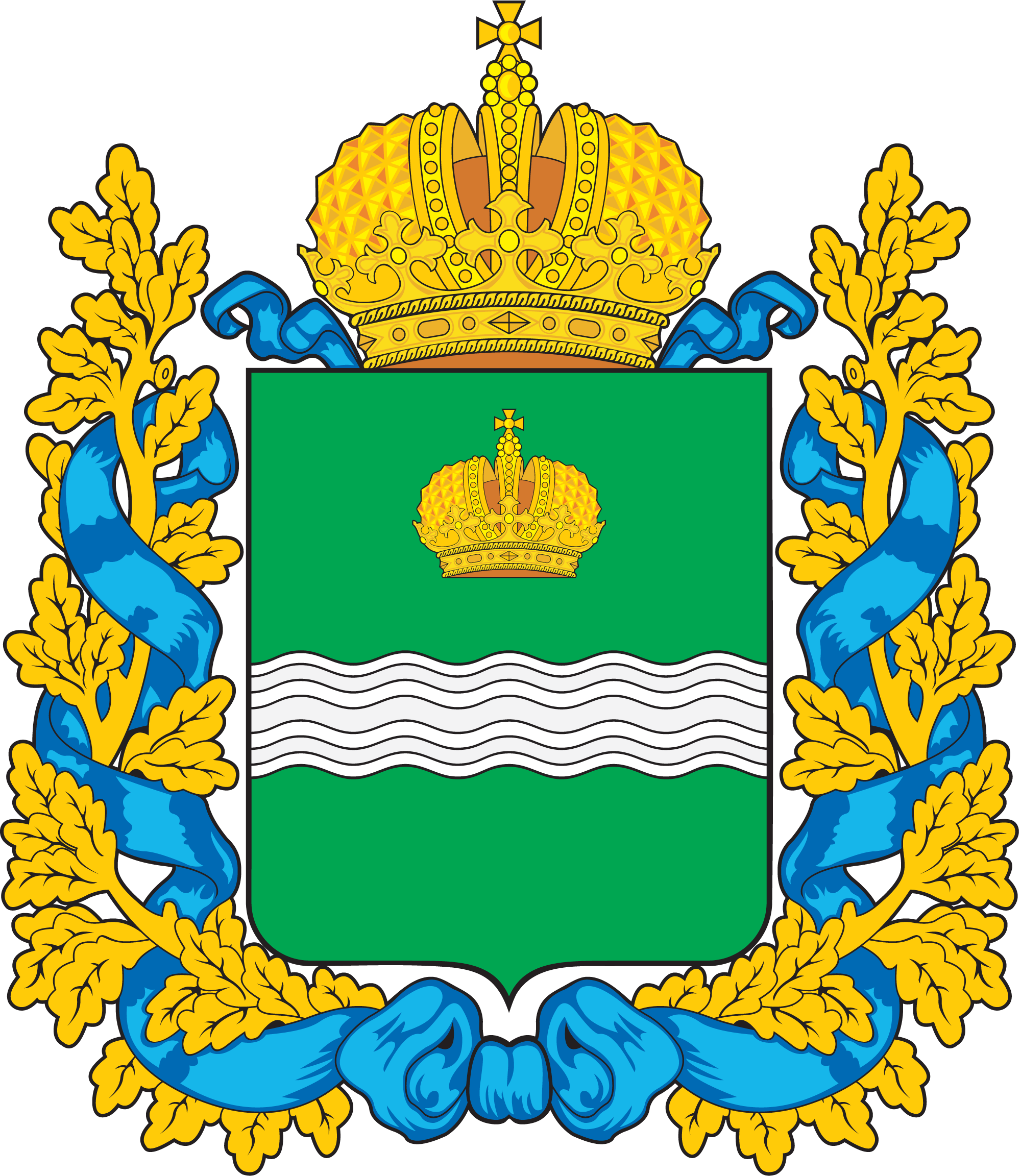 Уполномоченный по защите 
прав предпринимателей
В Калужской области.
Новые направления
Создание Центра компетенций по разрешению налоговых споров.
В чем смысл для региона в создании Центра компетенций по разрешению налоговых споров? 
Смысл в следующем:

Создание и поддержание благоприятных условий для ведения бизнеса, для инвестиций на территории региона – приоритетная стратегическая задача.

Создание дополнительного механизма, делающего взаимоотношения бизнеса и ФНС более совершенными и понятными для бизнеса улучшит предпринимательский климат.

Во взаимодействии ФНС и бизнеса сформируется дополнительный компетентный, надежный, экспертный механизм, опираясь на который можно принимать управленческие решения в сфере экономики и вносить предложения по совершенствованию налоговой системы.

Повышение культуры уплаты налогов. Платить налоги – основная обязанность бизнеса.
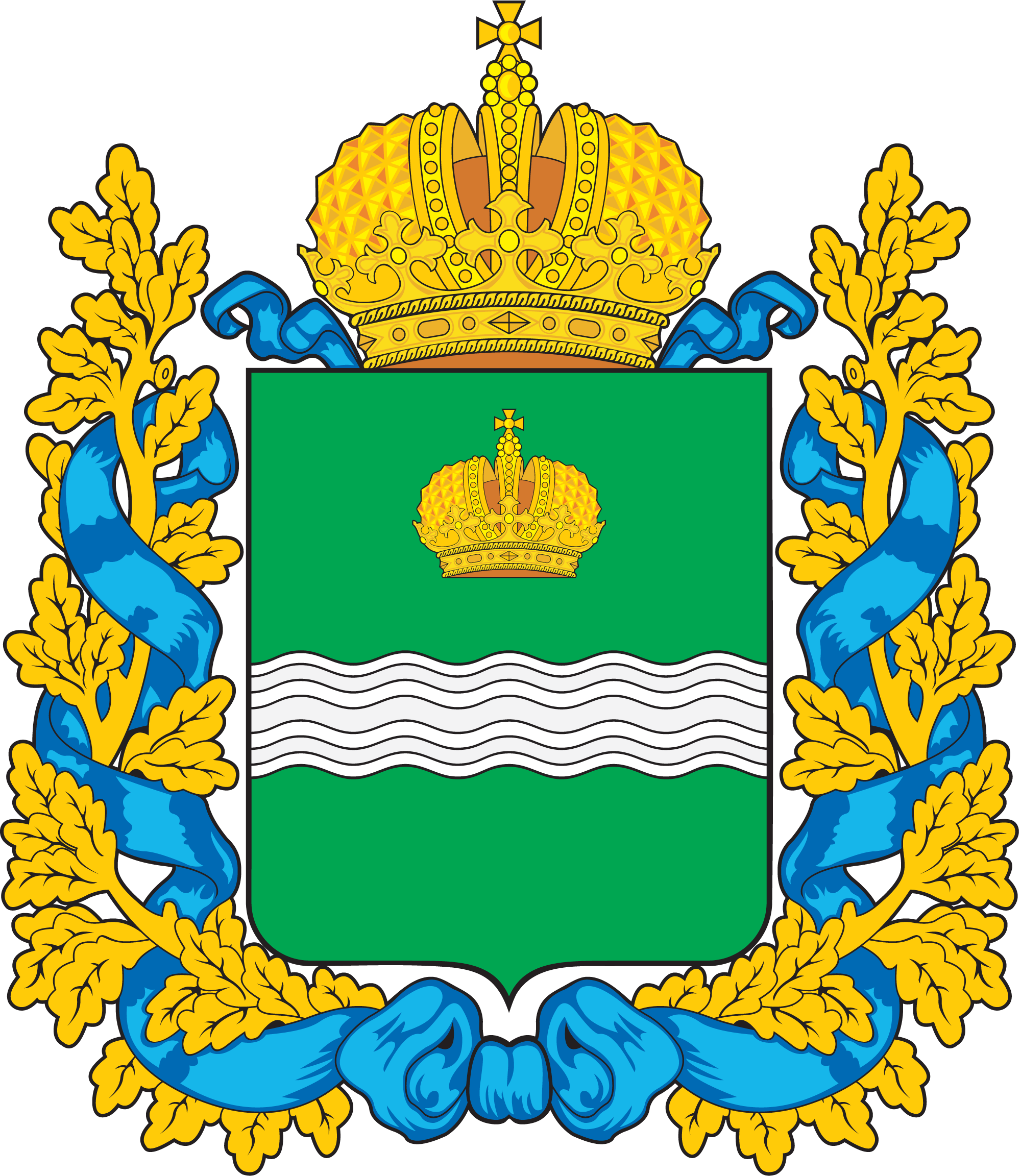 Уполномоченный по защите 
прав предпринимателей
В Калужской области.
Новые направления
Нужна идея о «фирменном мероприятии» Уполномоченного. Варианты:

Мероприятие по разработке кадровой стратегии Калужской области совместно с КТПП, Деловой Россией, Опорой России, РСПП и Администрацией Губернатора. 

Круглый стол «Актуальные вопросы защиты бизнеса» для юристов и владельцев бизнеса (ежегодно, ближе к «Дню юриста»).

Ежеквартальное областное совещание с членами Советов по МСП муниципальных образований по ВКС.
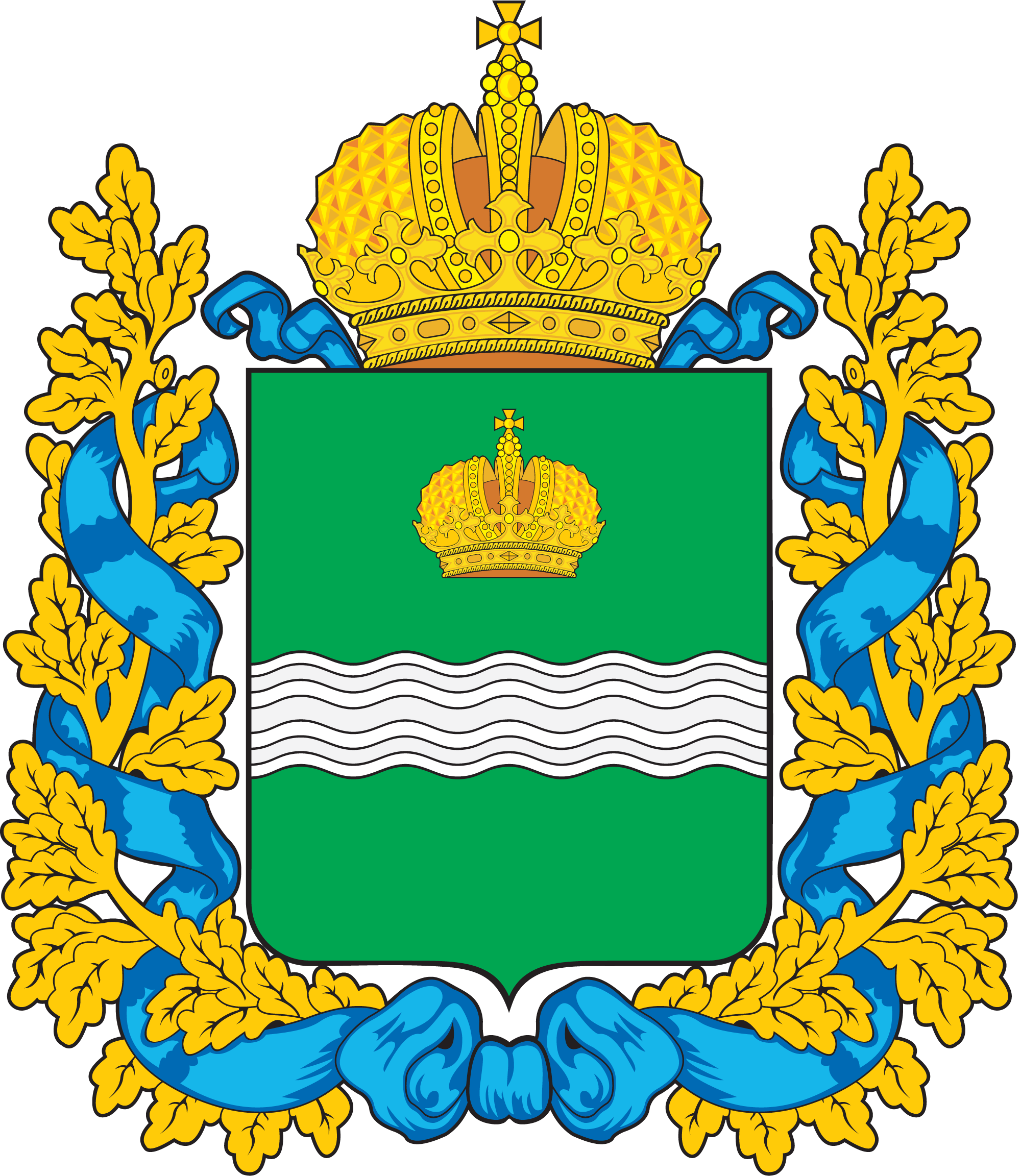 Уполномоченный по защите 
прав предпринимателей
В Калужской области.
Новые направления
Прорывные идеи по возобновлению деятельности общественных помощников и экспертов «ПРО БОНО».
Уполномоченный по защите 
прав предпринимателей
В Калужской области.
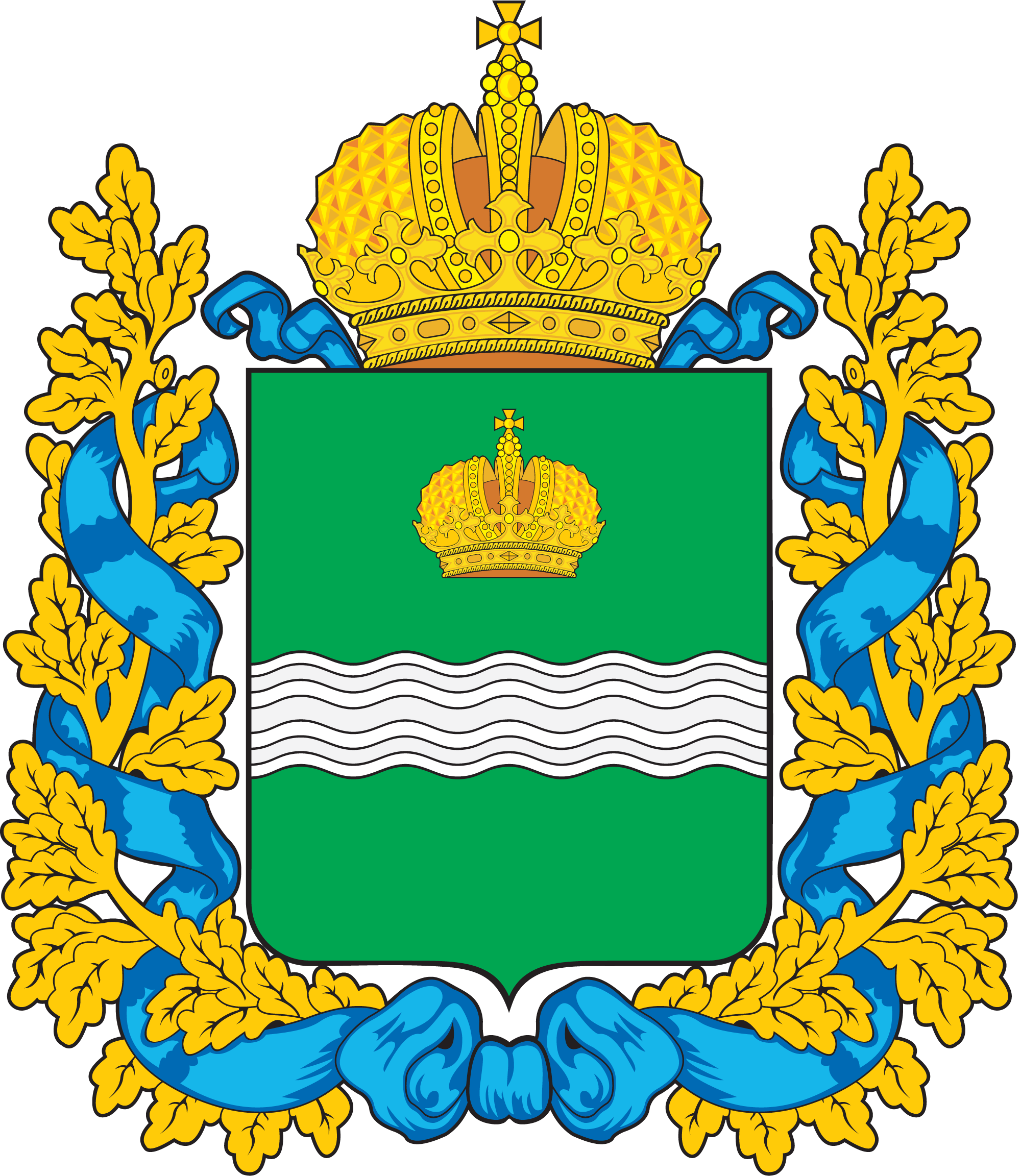 Об аналитике Уполномоченного
Об аналитике Уполномоченного.

Итоги социально-экономического развития Калужской области.
Общая характеристика субъектов бизнеса (крупный бизнес и МСП). 
Динамика налоговых поступлений.
Уголовное преследование предпринимателей.
Контрольно-надзорная деятельность в отношении бизнеса.
Факторы, негативно влияющие на деятельность бизнеса.
Итоги социологического опроса «Предпринимательский климат»
Уполномоченный по защите 
прав предпринимателей
В Калужской области.
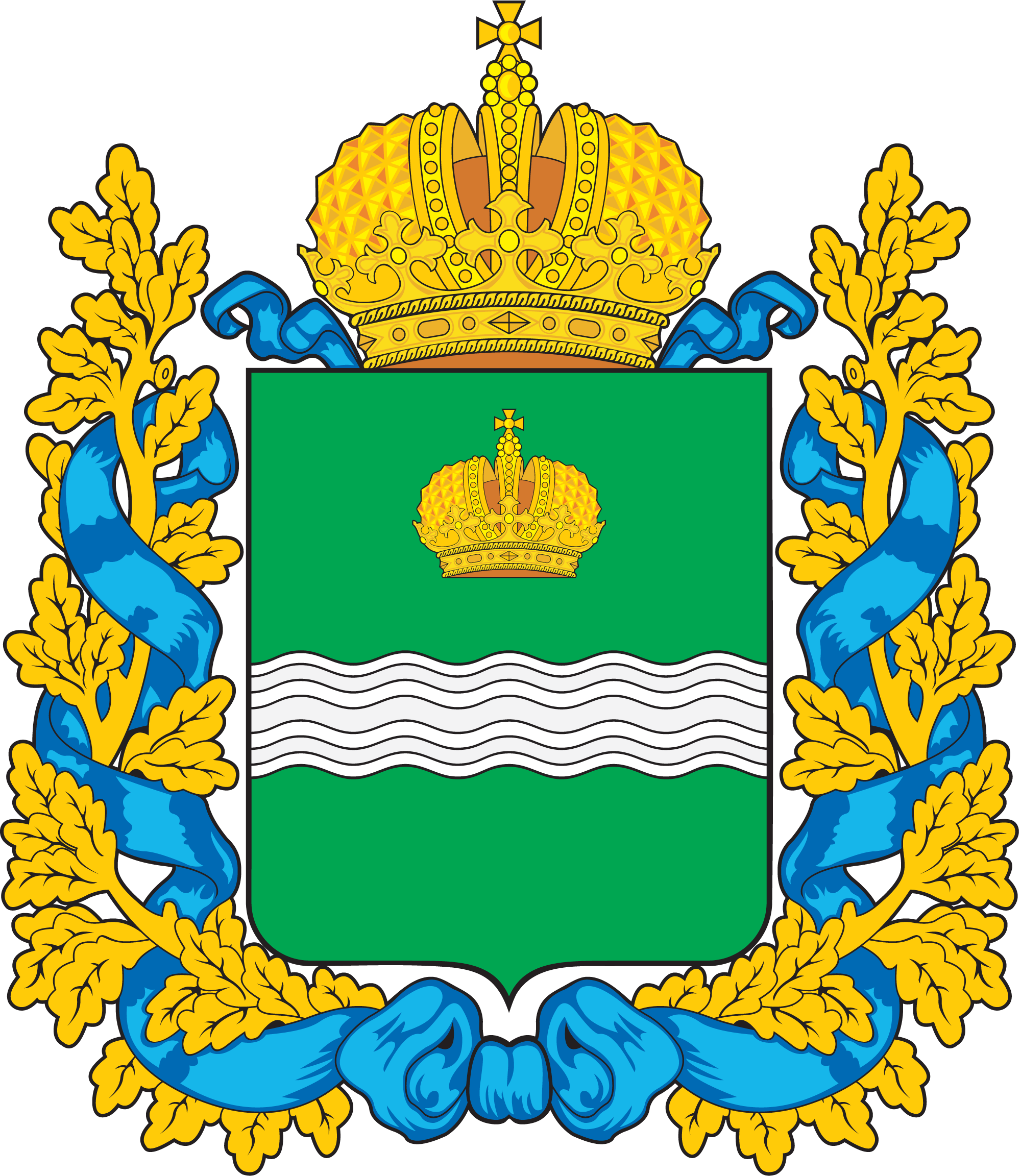 Работа Уполномоченного по решению системных проблем в сфере бизнеса
Работа Уполномоченного по решению системных проблем в сфере бизнеса.

Решение проблемы дефицита кадров через участие в Совете по кадровой политике при Губернаторе КО.

Помощь бизнесу через создание Центра компетенций по решению налоговых споров.

Помощь бизнесу в повышении производительности и результативности через внедрение идей «Мотивирования и стимулирования труда» по аналогии с внедрением идей «Повышения производительности труда - бережливого производства».
Уполномоченный по защите 
прав предпринимателей
В Калужской области.
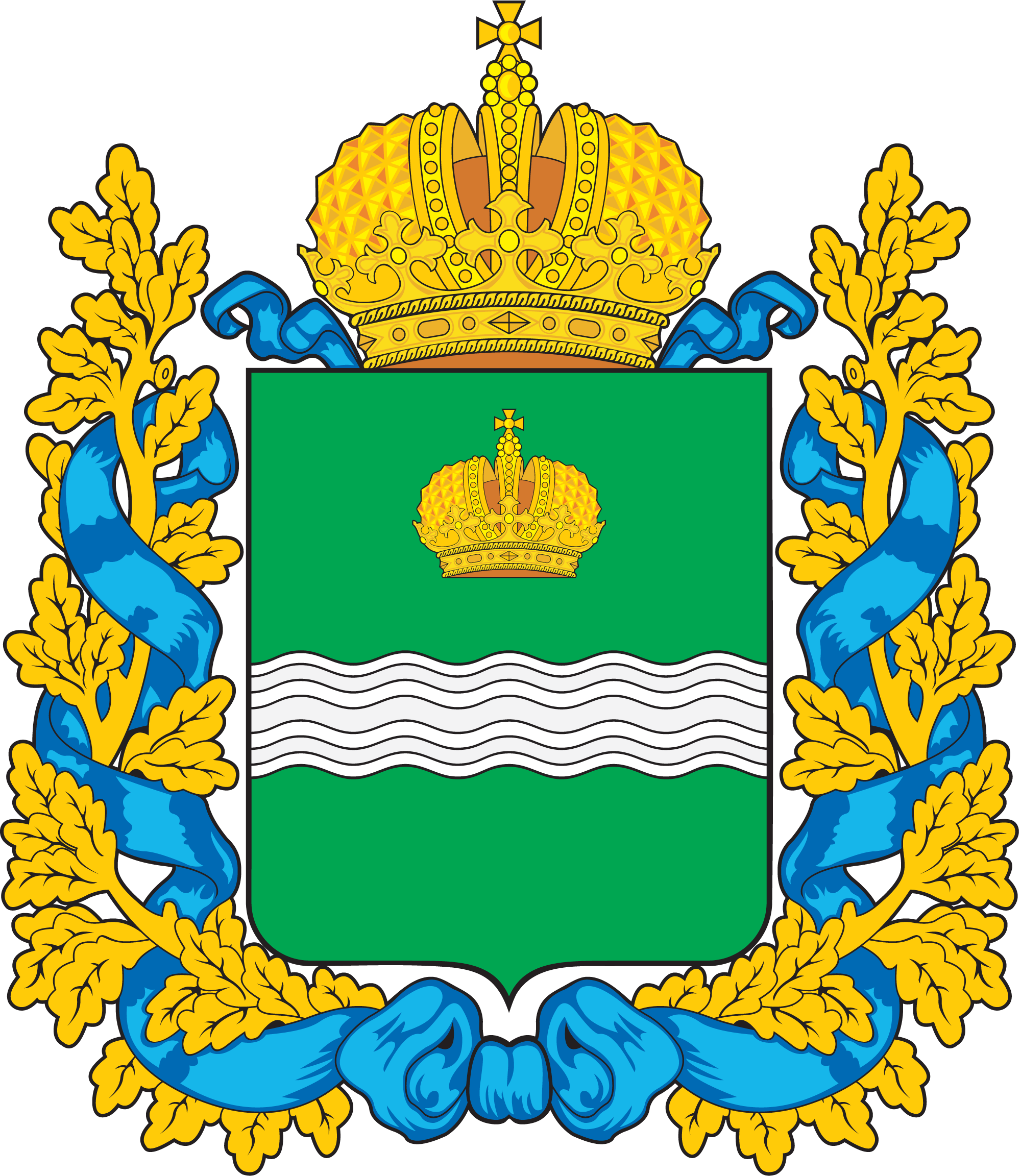 О структуре управления и бюджете
Уполномоченный
Ведущий специалист по обеспечению деятельности  - 1 чел
Юридический отдел – 
3 чел.
Организационно-аналитический отдел – 
1 чел.
Новый Отдел по разрешению налоговых споров - 
1 чел.
Главный специалист – помощник Уполномоченного (+СМИ) – 
1 чел.
Задача по бюджету 2025 г – увеличить бюджет в расчете на 1 руководителя отдела и примерно на 300 000 руб. (предполагаемая стоимость контракта консультационных услуг по сложным налоговым вопросам).
По итогам 2024 г годовой бюджет Уполномоченного составляет 11 317 000. руб.